Autostrada A5
Râmnicu Sârat
Mangalia
 
Semnalizare

Râmnicu-Sarat  Brâila  Galati  Tulcea  Constanza  Mangalia  BG
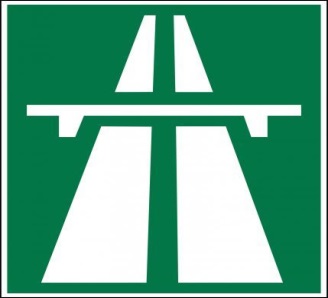 Version 2 Update 22.06.2016
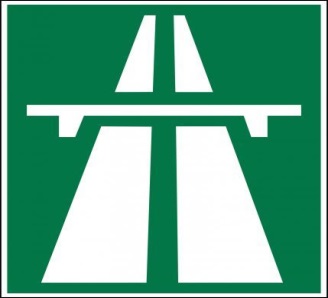 Bacâu			153 km
Ploiesti			113 km
Galati			  91 km
Focsani		  	  47 km
Buzâu			  38 km
A5
[Speaker Notes: Distances à contrôler]
A5 x E85
A5 x A4

Râmnicu Sârat
2000 m
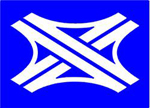 1
A5
E85   A4
E85   A4
Bucuresti
Ploiesti
Brasov

1500 m
Suceava
Iasi
Bacâu

1500 m










2000 m
Galati
Brâila
Boldu

1500 m
UA
MD
A5
E85   A4
E85   A4
Bucuresti
Ploiesti
Brasov

800 m
Suceava
Iasi
Bacâu

800 m










2000 m
Galati
Brâila
Boldu

800 m
UA
MD
A5 x E85
A5 x A4

Râmnicu Sârat
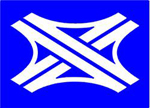 1
A5
E85   A4
E85   A4
Galati
Brâila
Boldu
Bucuresti
Ploiesti
Brasov
Zârnesti
Suceava
Iasi
Bacâu
Dumbrâveni









2000 m
UA
MD
Izmail			183 km
Tulcea			162 km
Cahul			161 km
Galati		  	  77 km
Braila			  72 km
A5
UA
MD
[Speaker Notes: Distances à contrôler]
2000 m
2
Boldu
22
Pour TOUS les panneaux,  à contrôler / corriger
Râmnicelu
Boldu
Balta Albâ
Gradistea

1000 m
22
2
Boldu
Balta Albâ
Gradistea
22
Iesire
2
Izmail			174 km
Tulcea			150 km
Cahul			149 km
Galati		  	  65 km
Braila			  60 km
A5
UA
MD
[Speaker Notes: Distances à contrôler]
2000 m
3
Râmnicelu
211
Muchea
Râmnicelu
Gemenele
Sutesti

1000 m
211
3
Râmnicelu
Gemenele
Sutesti
211
Iesire
3
Izmail			149 km
Tulcea			125 km
Cahul			124 km
Galati		  	  40 km
Braila			  35 km
A5
UA
MD
[Speaker Notes: Distances à contrôler]
2000 m
4
Muchea
23
E87 x E584Galati   Braila
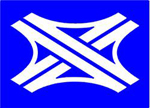 Muchea

1000 m
23
4
Muchea
23
Iesire
4
Izmail			129 km
Tulcea			105 km
Cahul			104 km
Galati		  	  20 km
Braila			  15 km
A5
UA
MD
[Speaker Notes: Distances à contrôler]
A5 x E87
A5 x A51

Vâdeni
3000 m
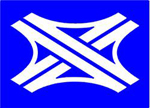 5
E87   A5
E87   E584   A51
Constanza
Tulcea
Jijila

2000 m
Galati   Braila
Chisinâu  Cahul
Izmail

2000 m
MD
UA
E87   A5
E87   E584   A51
Constanza
Tulcea
Jijila

1000 m
Galati   Braila
Chisinâu  Cahul
Izmail

1000 m
MD
UA
A5 x E87
A5 x A51

Vâdeni
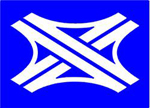 5
E87   E584   A51
Galati   Braila
Chisinâu   Cahul
Izmail
E87   A5
MD
Constanza
Tulcea
Jijila
UA
A5 x A51
E87   E584   A51
E584   A51
Braila

Braila

Slobozia
Galati
Galati
Chisinâu  Cahul
Izmail
Sud
Nord
Centru
Nord
Centru
Sud
MD
UA
Constanza		225 km
Tulcea			  93 km
A5
E87
[Speaker Notes: Distances à contrôler]
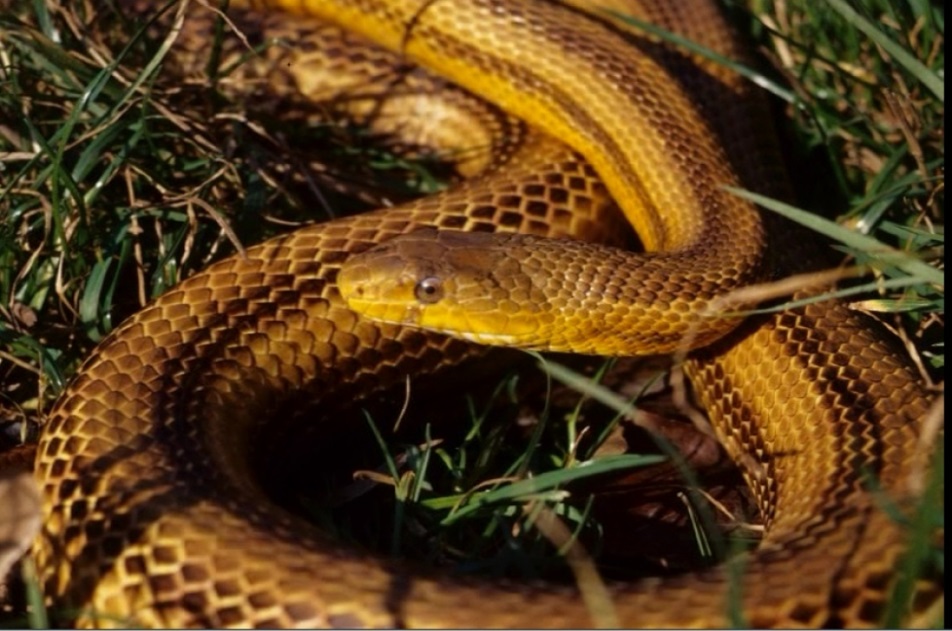 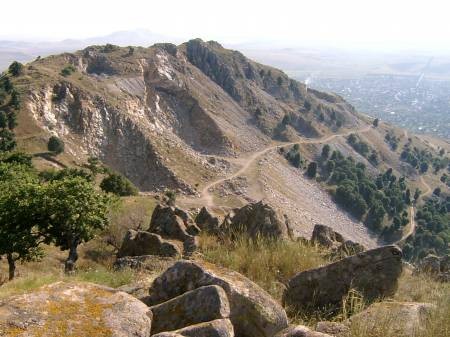 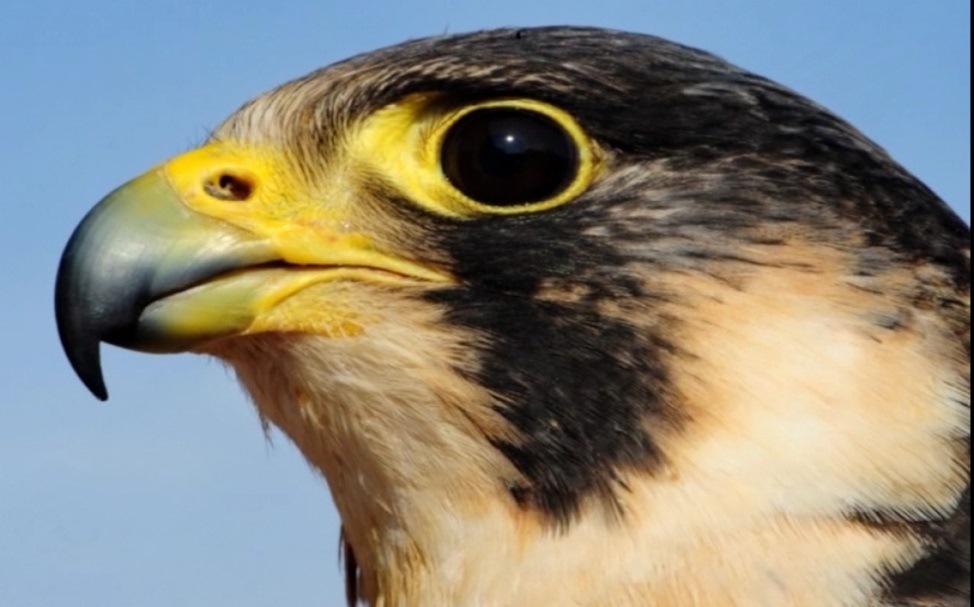 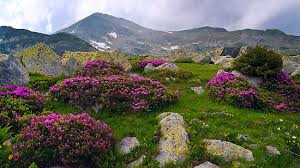 Parcul national Munti Mâcinului
6
2000 m
6
Jijila
22
Isaccea
Jijila
Mâcin
Garvan

1000 m
22
6
Jijila
Mâcin
Garvan
22
Iesire
6
Constanza		210 km
Tulcea			  78 km
A5
E87
[Speaker Notes: Distances à contrôler]
2000 m
7
Isaccea
22
Tulcea
Isaccea

1000 m
22
7
Isaccea
22
Iesire
7
Constanza		155 km
Tulcea			  34 km
A5
E87
[Speaker Notes: Distances à contrôler]
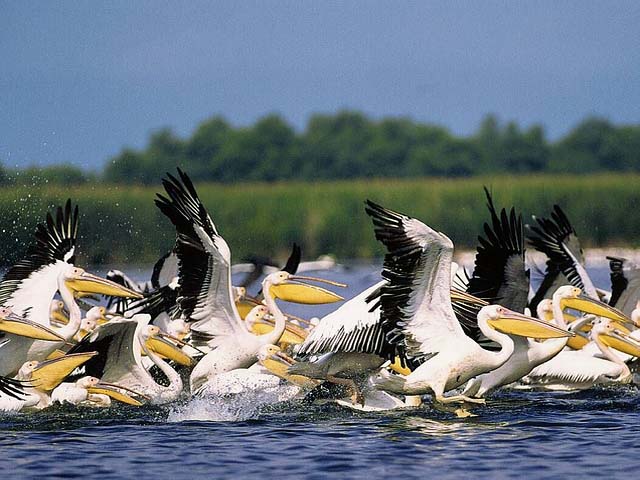 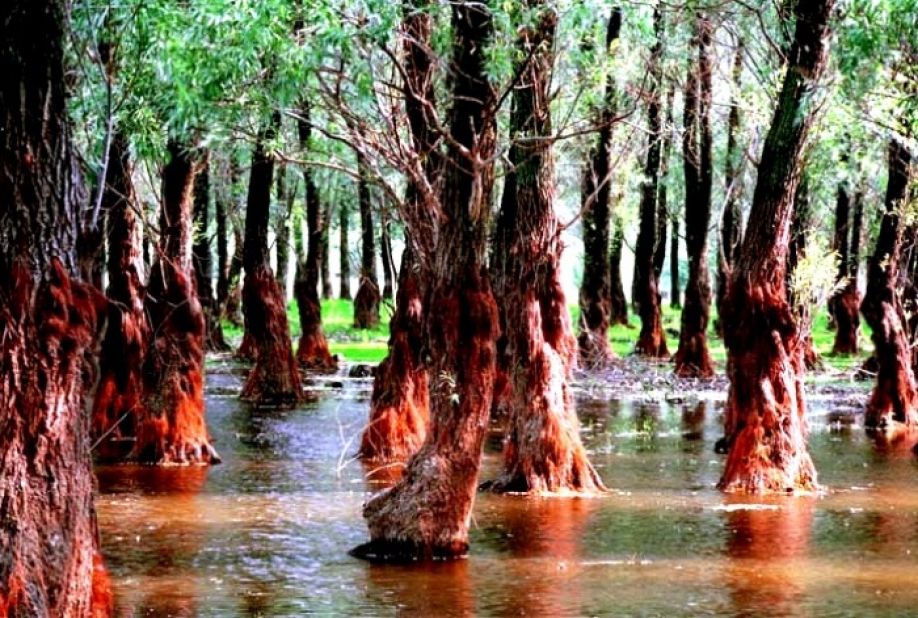 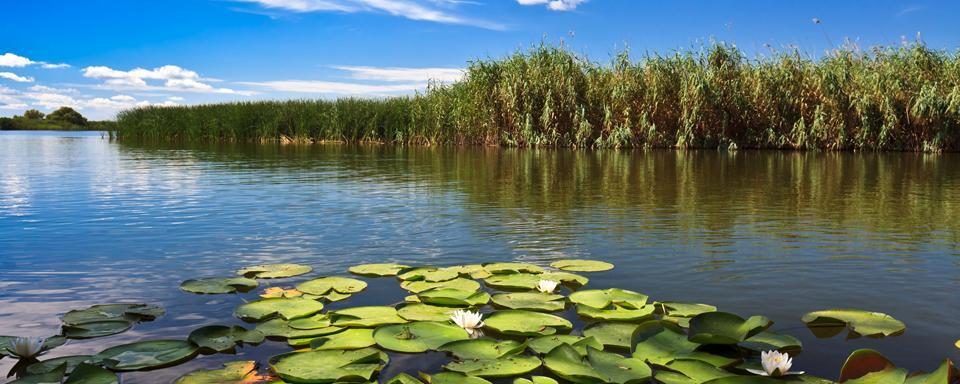 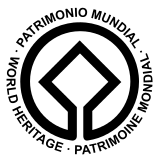 Delta Dunari
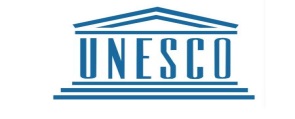 8
2000 m
8
Tulcea
Vest
22
Centru
Tulcea Sud
Sud
Tulcea

Mineri



1000 m
Vest
Centru
DELTA DUNARII
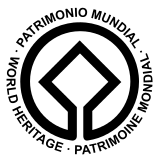 22
8
Tulcea

Mineri
Vest
Centru
22
DELTA DUNARII
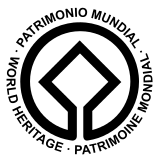 Iesire
8
Constanza		130 km
Hârsova		  98 km
A5
E87
[Speaker Notes: Distances à contrôler]
2000 m
9
Tulcea Sud
Sud
22
Babadag
Tulcea Sud
Cataloi
Hârsova
Slobozia via DN22 A

1000 m
Sud
22
22A
22A
9
Tulcea Sud
Cataloi
Hârsova
Slobozia via DN22 A
Sud
22
22A
22A
Iesire
9
Constanza		121 km
A5
E87
[Speaker Notes: Distances à contrôler]
2000 m
10
Babadag
22
Cogealac
Babadag
G

1000 m
22
Rezervatia Naturalâ Pâdurea
10
Babadag
22
Rezervatia Naturalâ Pâdurea
Iesire
10
Constanza		 95 km
A5
E87
[Speaker Notes: Distances à contrôler]
2000 m
11
Cogealac
226B
Aeroport Kogâlniceanu
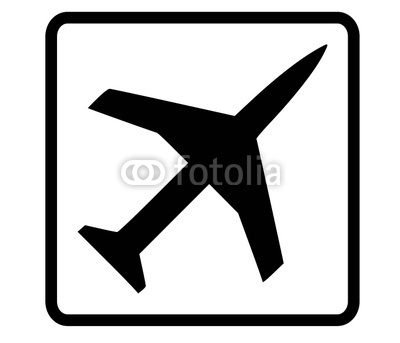 Cogealac
Grâdina

1000 m
226B
11
Cogealac
Grâdina
226B
Iesire
11
Constanza		   53 km
Medgidia		   53 km
Mamaia		   44 km
Nâvodari		   40 km				   25 km
E87
A5
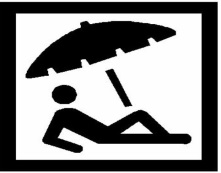 Kogâlniceanu
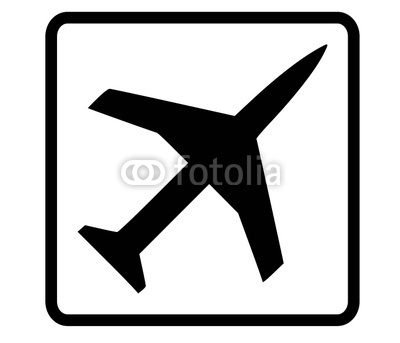 [Speaker Notes: Distances à contrôler]
2000 m
12
Aeroport
Kogâlniceanu
Aeroport Kogâlniceanu
2A
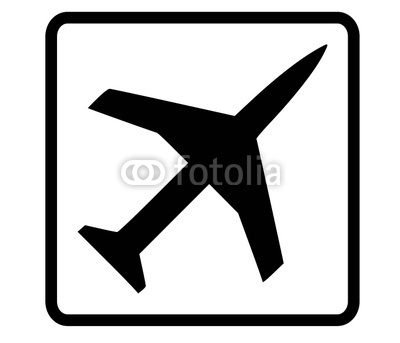 Constanza Nord
Nord
Nicolai Bâlcescu
Hârsova
Medgidia

1000 m
Aeroport Kogâlniceanu
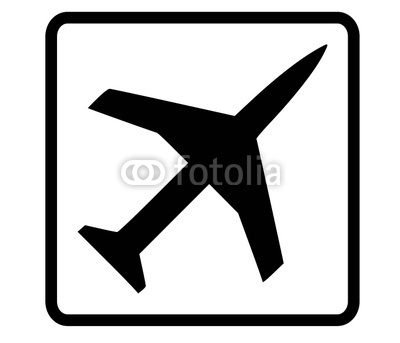 2A
228
12
Nicolai Bâlcescu
Hârsova
Medgidia
Aeroport Kogâlniceanu
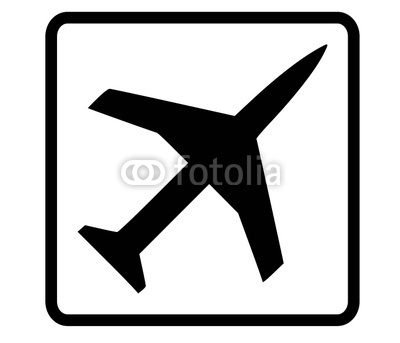 2A
228
Iesire
12
Constanza		   29 km
Medgidia		   35 km
Mamaia		   22 km
Nâvodari		   18 km
E87
A5
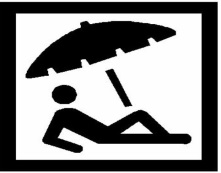 [Speaker Notes: Distances à contrôler]
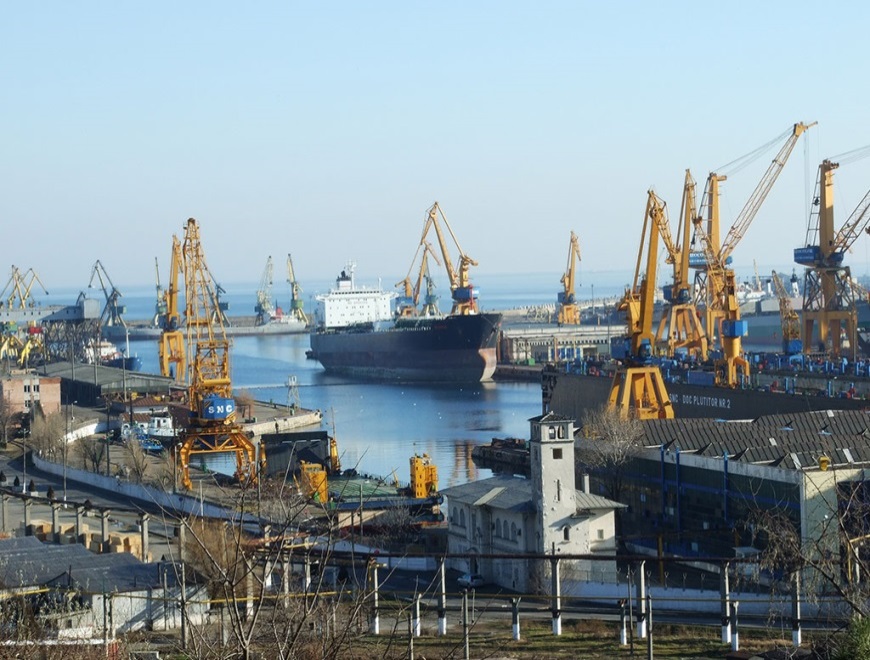 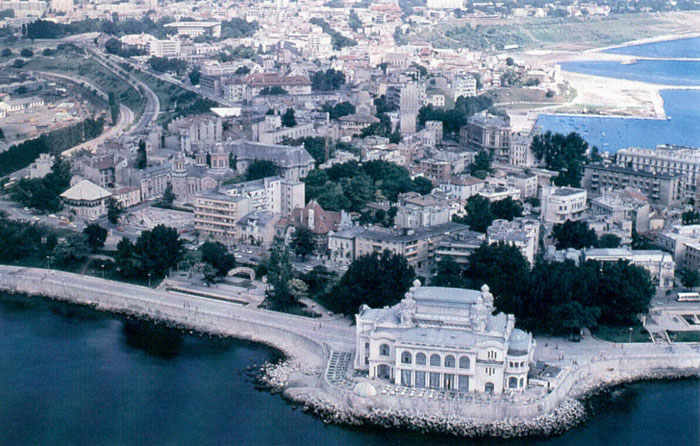 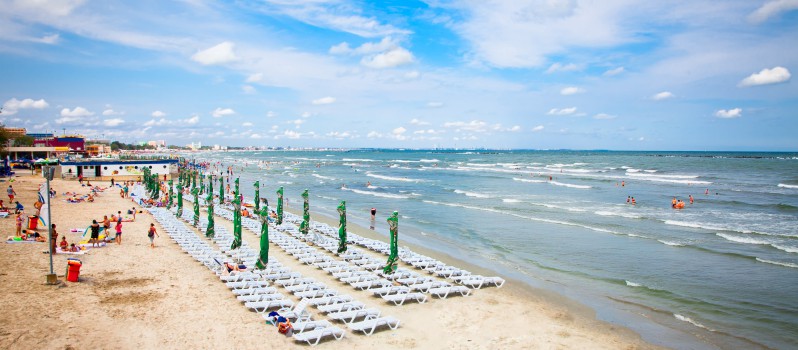 Constanza – Pontus Euxinus
2000 m
13
Constanza Nord
Nord
3
Constanza Centru
Centru
Constanza Nord
Ovidiu
Nâvodari
Mamaia

500 m
Nord
2A
226
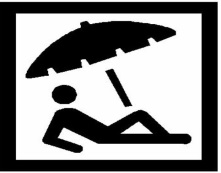 13
Constanza Nord
Ovidiu
Nâvodari
Mamaia
Nord
2A
226
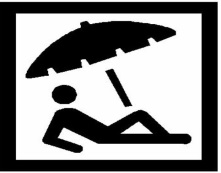 Iesire
13
Bucuresti		    224 km
Varna  Bapha        165 km
Medgidia		      43 km
Constanza		      18 km
E87
A5
BG
[Speaker Notes: Distances à contrôler]
2000 m
14
Constanza Centru
Centru
3
E81 x E87Constanza Sud   Port
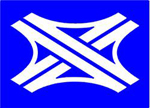 Sud
Port
Constanza Centru
Murfatlar
C

500 m
Centru
Zona Industrialâ Palas
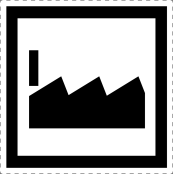 3
14
Constanza Centru
Murfatlar
C
Centru
Zona Industrialâ Palas
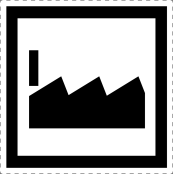 3
Iesire
14
E81 x E87
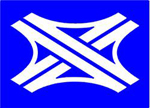 E87   A5
E81   A2
15
Constanza

Mangalia
Varna  Bapha

1000 m
Bucuresti
Cernavodâ
Medgidia

1000 m
Sud
Port
BG
E81 x E87
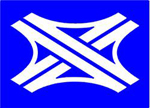 E87   A5
E81   A2
15
Constanza

Mangalia
Varna  Bapha

500 m
Bucuresti
Cernavodâ
Medgidia

500 m
Sud
Port
BG
A5 x E85
A5 x A4

Constanza
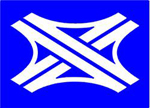 15
E87   A5
E81   A2
Constanza

Mangalia
Varna  Bapha
Bucuresti
Cernavodâ
Medgidia
Sud
Port
BG
Varna Bapha	    148 km
Dobrich		             97 km
Vama Veche	      49 km
Mangalia		      40 km
Eforie				14 km
E87
A5
BG
BG
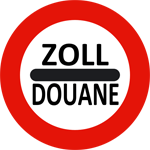 [Speaker Notes: Distances à contrôler]
1000 m
16
Constanza
Sud
39
Port
Eforie
Constanza

Lazu
Agigea


	500 m
Sud
Port
Sanatoriul Agigea
39
16
Constanza

Lazu
Agigea
Sud
39
Port
Sanatoriul Agigea
Iesire
16
Varna Bapha	    143 km
Dobrich		            93 km
Vama Veche	      44 km
Mangalia		      35 km
Eforie				  9 km
E87
A5
BG
BG
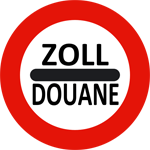 [Speaker Notes: Distances à contrôler]
1500 m
17
Eforie
39A
23 August
Eforie
Agigea
Dobrich
Techirghiol

800 m
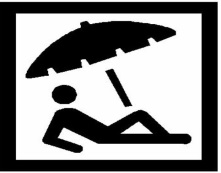 39A
39
39
E675
BG
383
17
Eforie
Agigea
Dobrich
Techirghiol
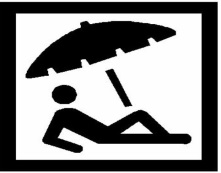 39A
39
39
E675
BG
383
Iesire
17
Varna Bapha	    135 km
Vama Veche	      38 km
Mangalia		      29 km
E87
A5
BG
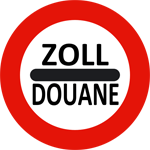 [Speaker Notes: Distances à contrôler]
2000 m
18
23 August
39
Mangalia
23 August

Costinesti
Tuzla
Pecineaga

1000 m
Olimp
39
Neptun
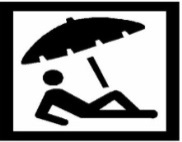 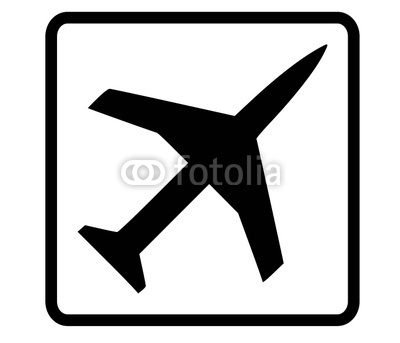 392
18
23 August

Costinesti
Tuzla
Pecineaga
Olimp
39
Neptun
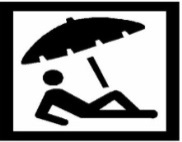 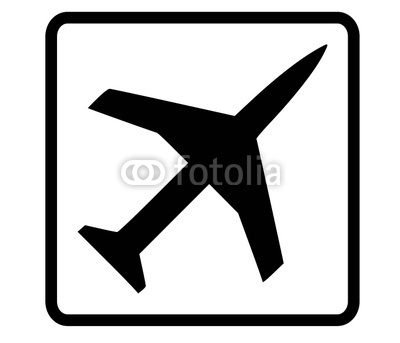 392
Iesire
18
Varna Bapha	    122 km
Vama Veche	      24 km
Mangalia		      15 km
E87
A5
BG
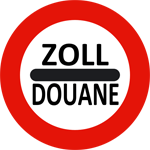 [Speaker Notes: Distances à contrôler]
2000 m
19
Mangalia
391
v
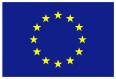 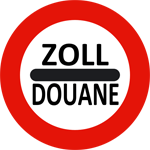 BG
Mangalia

Negru Voda
Vama Veche

1000 m
391
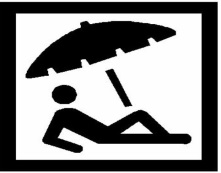 Saturn
Venus
39
19
Mangalia

Negru Voda
Vama Veche
391
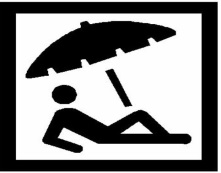 Saturn
Venus
39
Iesire
19
Varna Bapha	   109 km

					 6 km
E87
A5
BG
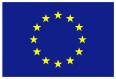 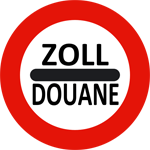 BG
[Speaker Notes: Distances à contrôler]
Sources
Constanza :  https://www.google.ch/search?q=constanta&client=firefox-b&tbm=isch&tbo=u&source=univ&sa=X&ved=0ahUKEwjvzI6U-afOAhVBHRQKHeDcC08QsAQIKQ&biw=1920&bih=932

Delta Dunare : https://www.google.ch/search?q=delta+dunarii&client=firefox-b&tbm=isch&tbo=u&source=univ&sa=X&ved=0ahUKEwjS-M6u69LOAhXBcRQKHU5kBQUQsAQIIA&biw=1920&bih=932

Parcul National Munti Mâcinului : https://www.google.ch/search?q=Parcul+National+Munti+M%C3%A2cinului&client=firefox-b-ab&tbm=isch&tbo=u&source=univ&sa=X&ved=0ahUKEwjm8J_X69LOAhUDwBQKHQ5PBP8QsAQILg&biw=1920&bih=932
Errata 1

Aux designers de réaliser des panneaux rationnels, efficients, lisibles, aérés, esthétiques,
       aux contours et liserés standardisés, adéquats et fonctionnels.